28 September 2023
Sessions B2 and B3: CORDEX Interaction with Society
Session B2: Integration of available climate information in support of decision making
Regional Climate Observations
मिलिन्द मुजुमदार
Dr. Milind Mujumdar
mujum@tropmet.res.in 

Associates: Mangesh Goswami, Amey Datye, G. Sreenivas, Madhusudan Ingle, Bhupendra Bahadur Singh and Yogesh Tiwari
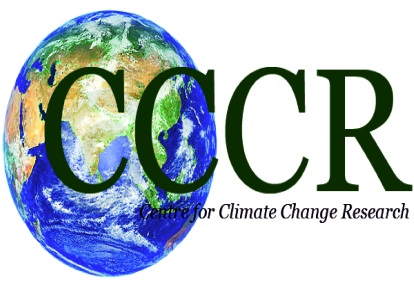 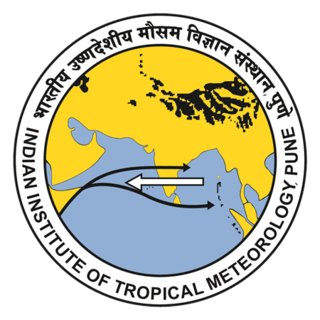 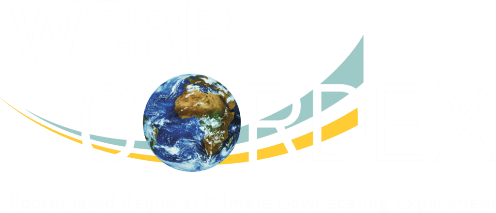 Centre for Climate Change Research (CCCR)
Indian Institute of Tropical Meteorology (IITM), Pune.
http://www.tropmet.res.in
1
Regional climate observations – area average in-situ Hydro-Meteorological observations
Capacity building – Training centres, wear & tear / maintenance 
Societal / Stake holders involvement – incentives for sustenance of the data generation
Data Base / Quality control / Management / Sharing 
Data Analyses / Bias correction / Extremes / Climate projection